Seven ManMechanicsKeys and Zone (Man, Zone, Ball)
[Speaker Notes: Ind  position breakerouts  reviewed 
	pre snap routine
	keys
	scrimmage kicks, free kicks, etc.

Now we can  look at a visual of who has what key in certain situations and formations.

Think about your re snap routine and tendencies

Please chime in if you have questions or situations. We have Dave, Steve, and Dave to help]
Pro Set One
R
RB
RB
QB
F
C
S
G
T
T
G
TE
HL
LJ
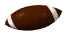 U
SJ
FJ
BJ
[Speaker Notes: New Terminology – 1, 2, 3 refer to  eligible receiver starting with 1 widest man and 3 the most inside man.

New Mechanic
BJ has 3rd guys in . Los has 2nd man
Changes to LOS if 3rd guy stays into block o

LOS has motion man all the way to the sideline unless  the receiver stops and resets.

Know the # of your key.  I like to say it 3 times to myself.  Important to help with block below the waist. Stay with your key especially if goes across the field.

Basic formation]
On Pass Play
R
RB
RB
QB
F
C
S
G
T
T
G
TE
HL
LJ
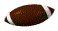 U
FJ
SJ
BJ
Double Wing Two
R
RB
QB
F
F
T
C
TE
G
T
G
S
HL
LJ
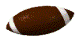 U
SJ
FJ
BJ
[Speaker Notes: Balance formation BJ  has 2 on LF side]
Double Flanker Two
R
RB
QB
F
F
C
G
T
T
TE
G
TE
HL
LJ
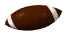 U
FJ
SJ
BJ
Double Tight End Two
R
RB
QB
F
F
C
TE
G
T
T
G
TE
HL
LJ
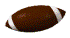 U
FJ
SJ
BJ
[Speaker Notes: Both flankers off the line.  Most likely won’t have press coverage if 1-2 years off ball. To check down]
Pro Set Two
R
RB
RB
QB
F
C
G
T
T
G
TE
S
LJ
HL
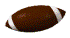 U
FJ
SJ
BJ
Double Wing One
R
RB
QB
F
F
C
G
T
T
G
TE
S
LJ
HL
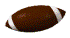 U
FJ
SJ
BJ
Double Flanker One
R
RB
RB
QB
F
C
S
G
T
T
G
TE
LJ
HL
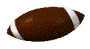 U
FJ
SJ
BJ
Trips
R
RB
F
F
QB
C
S
G
T
T
G
S
HL
LJ
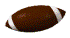 U
SJ
FJ
BJ
[Speaker Notes: 1st example of new mechanic with BJ has 3 and HL has 2]
Double Tight End One
R
RB
Q
F
F
C
G
T
T
TE
G
TE
LJ
HL
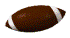 U
FJ
SJ
BJ
ANIMATED SLIDES
ANIMATED SLIDES
Motion to Trips
R
RB
F
QB
F
C
TE
S
G
T
T
G
HL
LJ
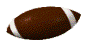 U
SJ
FJ
BJ
[Speaker Notes: Flanker motions from right to left towards HL.

HL has motion man 

BJ goes to TE 3 in.]
Trips Pass Coverage 1
R
RB
F
QB
F
C
G
T
T
G
TE
S
HL
LJ
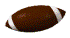 U
SJ
FJ
BJ
[Speaker Notes: HL and BJ end up switching keys in zone]
Trips Pass Coverage 2
TE Stays and Blocks
R
RB
F
QB
F
C
G
T
T
G
TE
S
HL
LJ
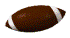 U
SJ
FJ
BJ
[Speaker Notes: HL and BJ end up switching keys  as TE stays into block and doesn’t go down field. New mechanic. In Cfo Manual]
Pass Coverage 1
R
RB
F
QB
F
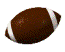 C
G
T
T
G
TE
S
HL
LJ
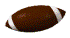 U
SJ
FJ
BJ
[Speaker Notes: All receivers go down field, everyone stays with key on this pass play.]
Pass Coverage 2
R
RB
QB
F
F
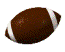 C
G
T
T
G
TE
S
HL
LJ
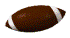 U
SJ
FJ
BJ
Pass Coverage 3
R
RB
QB
F
F
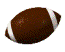 C
G
T
T
G
TE
S
HL
LJ
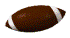 U
SJ
FJ
BJ
[Speaker Notes: Flankers cross and SJ and HL go zone and switch keeys]
Trips Coverage 1
R
RB
F
QB
F
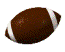 C
F
G
T
T
G
TE
HL
LJ
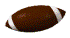 U
SJ
FJ
BJ
[Speaker Notes: All eligible receivers out for a pass. HL< LJ and BJ end up switching keys in zone.]
Trips Coverage 2
R
RB
F
QB
F
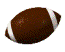 F
C
G
T
T
G
TE
HL
LJ
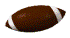 U
SJ
FJ
BJ
5 Receiver Set
TE in Motion at Snap
R
QB
F
TE
RB
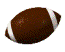 C
S
F
G
T
T
G
HL
LJ
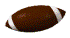 U
SJ
FJ
BJ
BJ
[Speaker Notes: TE in motion stays with LOS as still in motion.

BJ takes 2]
5 Receiver Set
TE Motion Resets Before Snap
R
QB
F
TE
RB
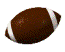 C
S
F
G
T
T
G
HL
LJ
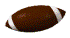 U
SJ
FJ
BJ
BJ
[Speaker Notes: TE gets rest so BJ takes 3 and HL takes 2

Then go to zone.]
Trips Pass Coverage 1
R
RB
F
QB
F
C
G
T
T
G
S
F
HL
LJ
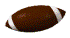 U
SJ
FJ
BJ
[Speaker Notes: HL and BJ end up swtitchg as 3 goes around  the opposite tackle and then out 5-10 yards. Within the loop of the LOS area.]
Trips Pass Coverage 2
R
RB
F
QB
F
C
G
T
T
G
S
F
HL
LJ
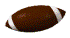 U
SJ
FJ
BJ
[Speaker Notes: With Stacked receiver take key once they declare between 2 and 3

First man goes to the middle and 2nd man goes towards HL.]
Trips Pass Coverage 3
R
RB
F
QB
F
C
G
T
T
G
S
F
HL
LJ
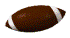 U
SJ
FJ
BJ
Trips Pass Coverage 4
R
RB
F
QB
F
C
G
T
T
G
S
F
HL
LJ
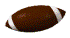 U
SJ
FJ
BJ
[Speaker Notes: For stacked receivers wait until they declare. 

2 and 3 cross]
Run Coverage 1
R
RB
QB
F
F
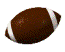 C
G
T
T
G
TE
S
HL
LJ
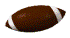 U
SJ
FJ
BJ
[Speaker Notes: As deep wings what ar ewe looking for in this run play?

Peak in at tackle to read run….
Stay stationary at snap and read play.
Looking for holding
Block below waist if not towards adjacent sideline.
Zone
Others?]
Run Coverage 2
R
RB
RB
QB
S
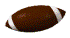 C
G
T
T
G
F
TE
HL
LJ
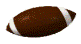 U
SJ
FJ
BJ